Voto del Aventurero

Porque Jesus Me Ama
Siempre hare 
Lo mejor.
Rayitos de Sol
Clase de Rayitos de Sol

Nombre:


Intructores:


Clase:
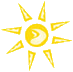 Ley del Aventurero

Jesus me puede ayudar a 
Ser Obediente
Ser Puro
Ser Leal
Ser Amable
Ser Respetuoso
Ser Atento
Ser Util
Ser Alegre
Ser Considerado
Ser Reverente
Nombre 
Club
Awards Earned: